ESSENTIALTELECOM KPIs
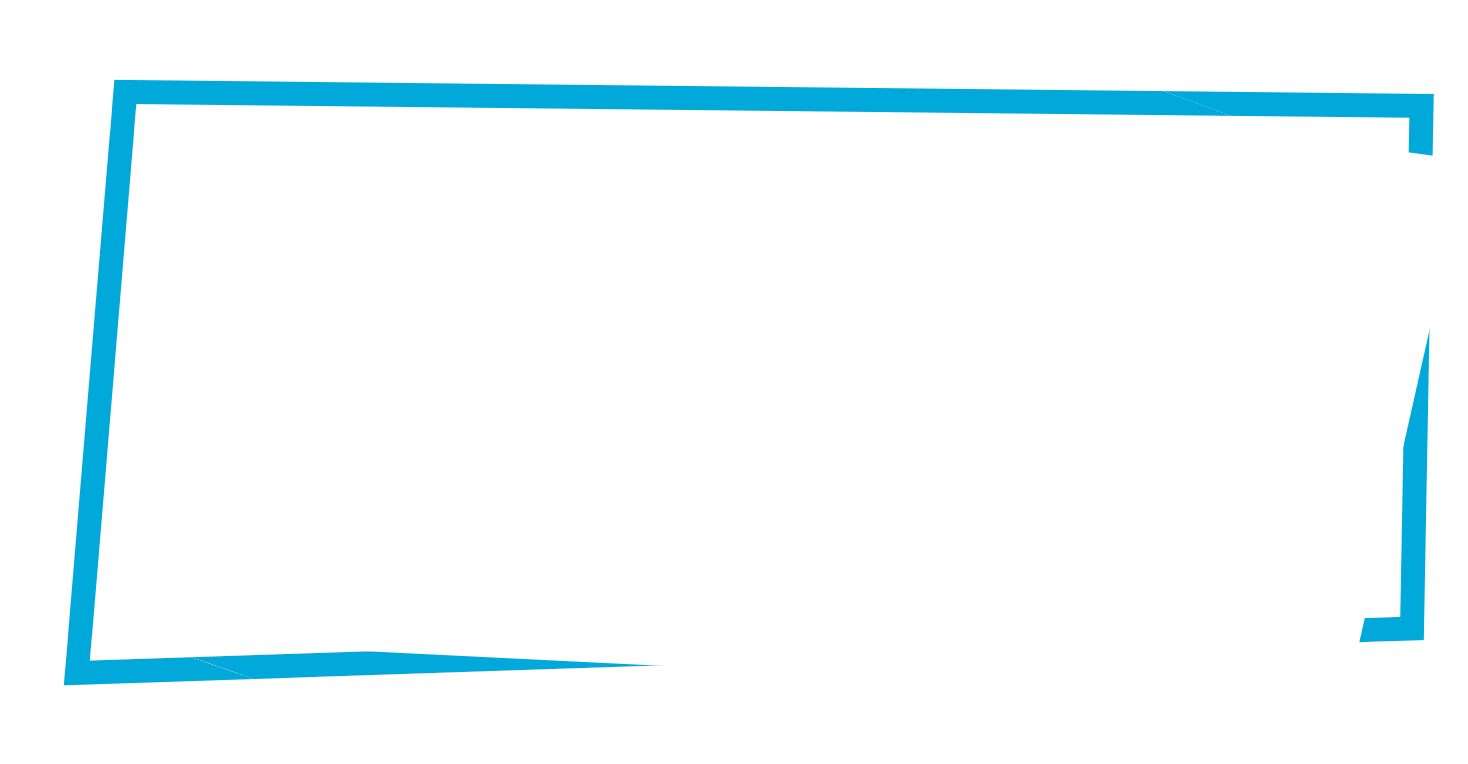 Thank You For Downloading These Templates
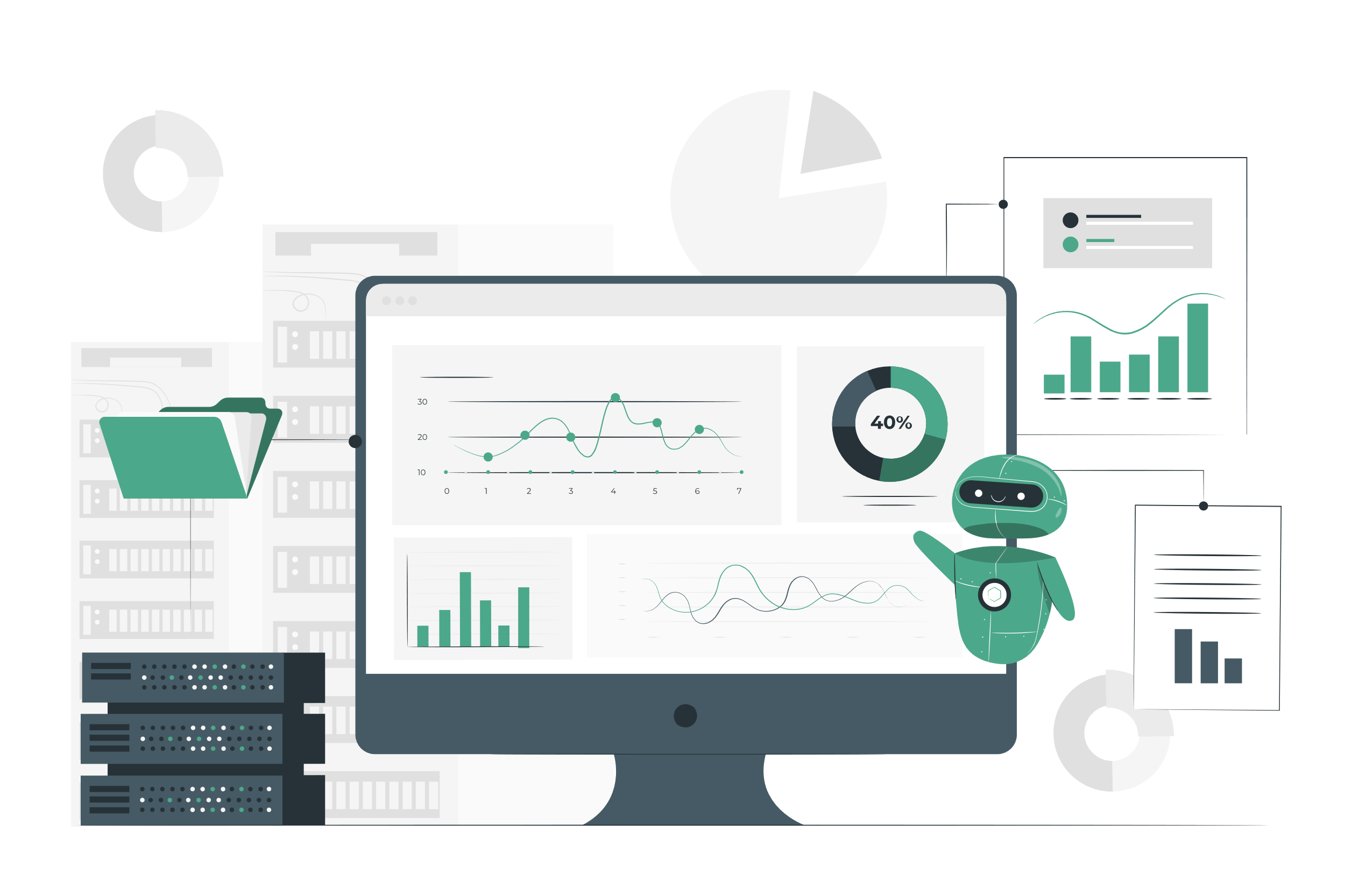 Along with these essential metrics, we’ve also included a handy list of definitions and an explanation of how to calculate the main key performance indicators (KPIs). 
We hope you find these helpful.
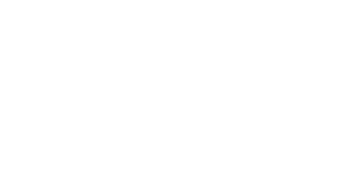 Why Track These KPIs?
A competitive market and high churn rates make the telecom landscape challenging. Fixed network operators need to keep a close eye on performance and expenses if they want to succeed.
These KPIs will give you valuable insight into how customers use communications services and what revenue streams are the most profitable.
You can use this information to plan expendituresand budgets, optimize marketing campaigns,and evaluate the business health of a network.
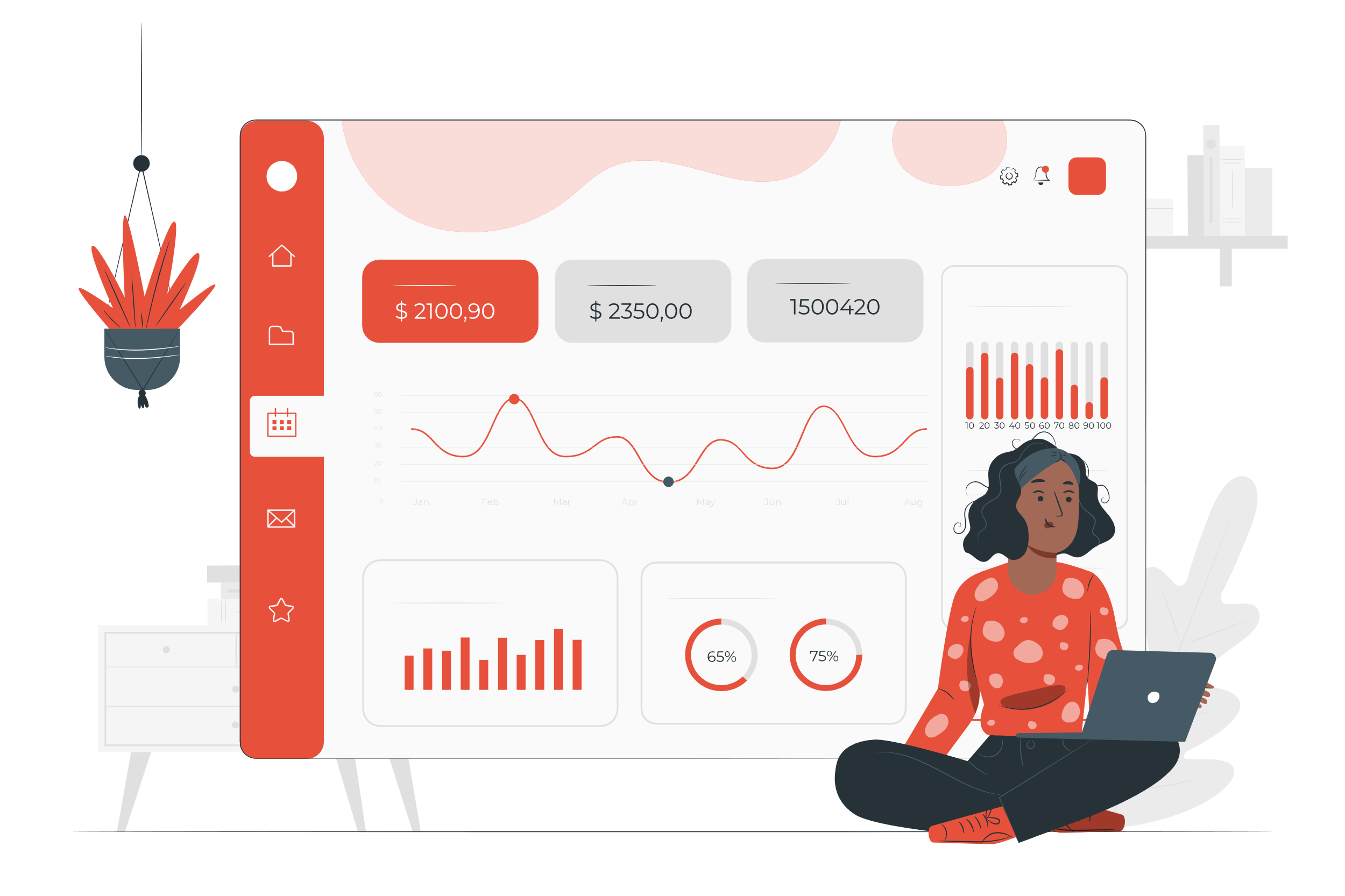 What KPIs Will We Track?
These key performance indicators capture critical business information.
KPI
What it measures
ASPU Impact
All revenue from voice and data.
Data ASPU Impact
Revenue from data only.
Voice ASPU Impact
Revenue from voice only.
MOU Impact
How many minutes subscribers use their mobile devices.
MB Impact
Data usage, in megabytes, per subscriber.
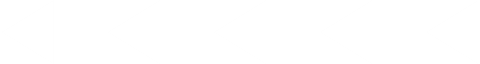 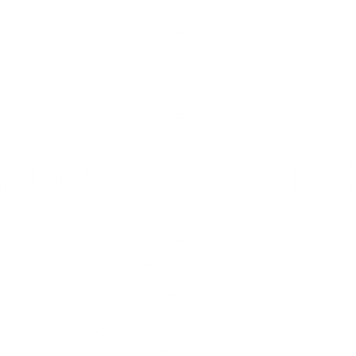 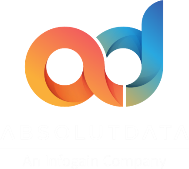 Definitions
Terms you’ll see in these KPIs
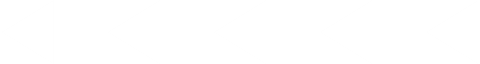 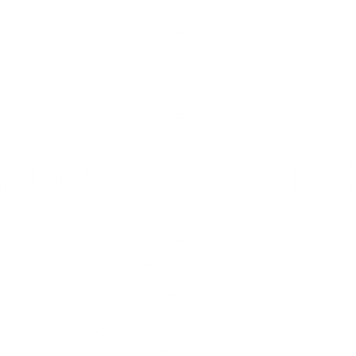 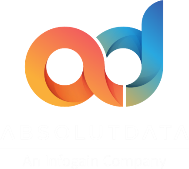 Definitions
Terms you’ll see in these KPIs
ASPU Impact
Measures Overall Revenue
ASPU Impact KPIs
ASPU Visualization
Data ASPU Impact
Measures Only Revenue From Data
Data ASPU KPIs
Data ASPU Visualization
Voice ASPU Impact
Measures Only Revenue From Voice
Voice ASPU KPIs
Voice ASPU Visualization
MOU Impact
Measures 
Minutes of Usage
MOU Impact KPIs
MOU Visualization
MB Impact
Measures Data Usage (In Megabytes) per subscriber
MB Impact KPIs
MB Impact Visualization
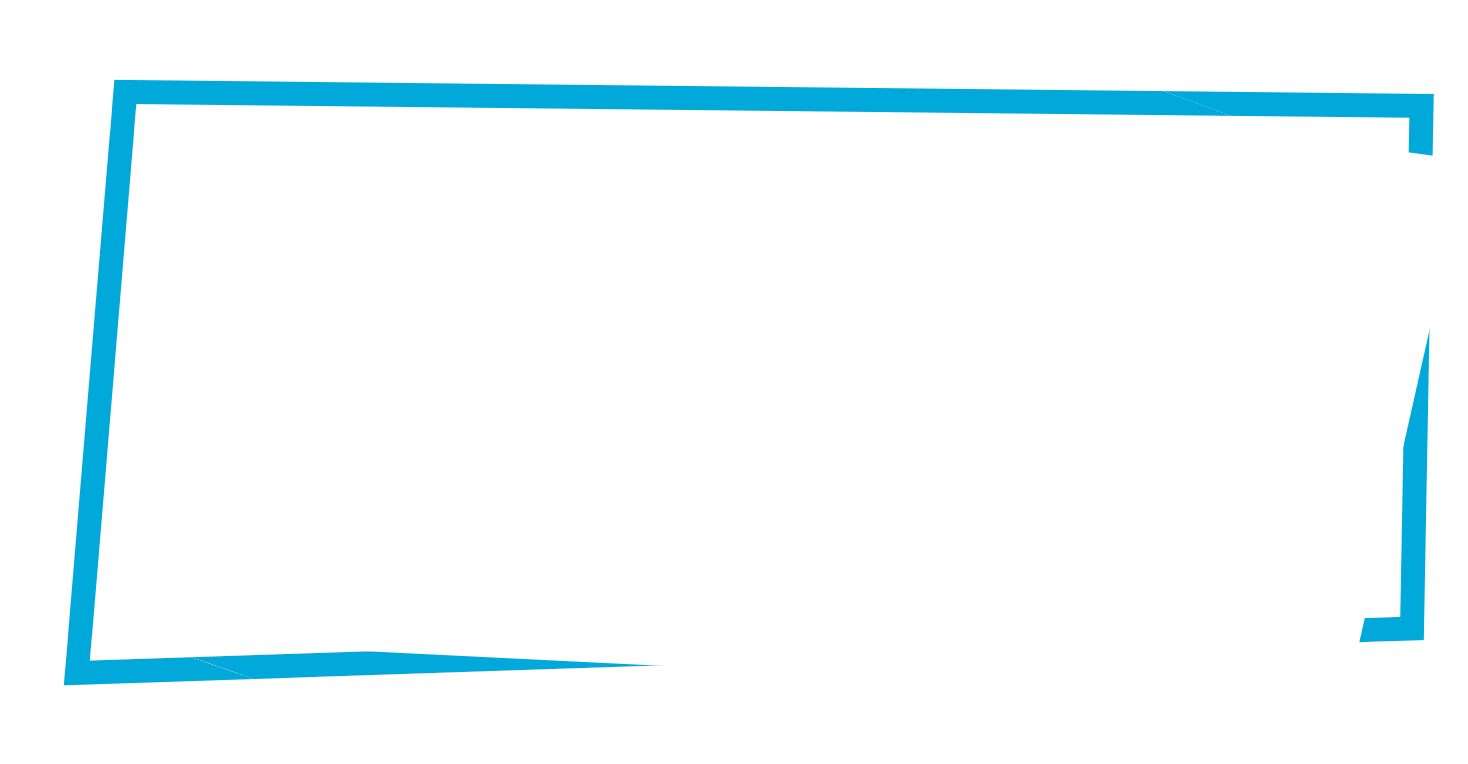 Absolutdata Is Your AI & Analytics Partner
And NAVIK AI is telecom's go-to marketing intelligence solution
EXPERIENCED
TRUSTED
We’ve worked with telecommunications companies for decades, and we know how to turn your data into actionable business insights. 
We can help you automate all aspects of marketing campaign management for increased customer retention and ROI. And we can help you optimize spending and increase productivity through automation.
Absolutdata has been recognized in 5 different Gartner Hype Cycle reports as a featured vendor of Digital Twin of a Customer (DToC) technology. This is the same tech that powers the NAVIK Marketing AI platform. 
If campaign planning and execution, churn control, and campaign ROI maximization are your strategic priorities for 2023, reach out to us.
Get a free expert consultation
Book a Demo of NAVIK DToC
Thanks Again For Downloading This Template.
Thanks again for downloading this template. 
We appreciate your interest and wish you all the best for your success.
Thank You
marketing@infogain.com